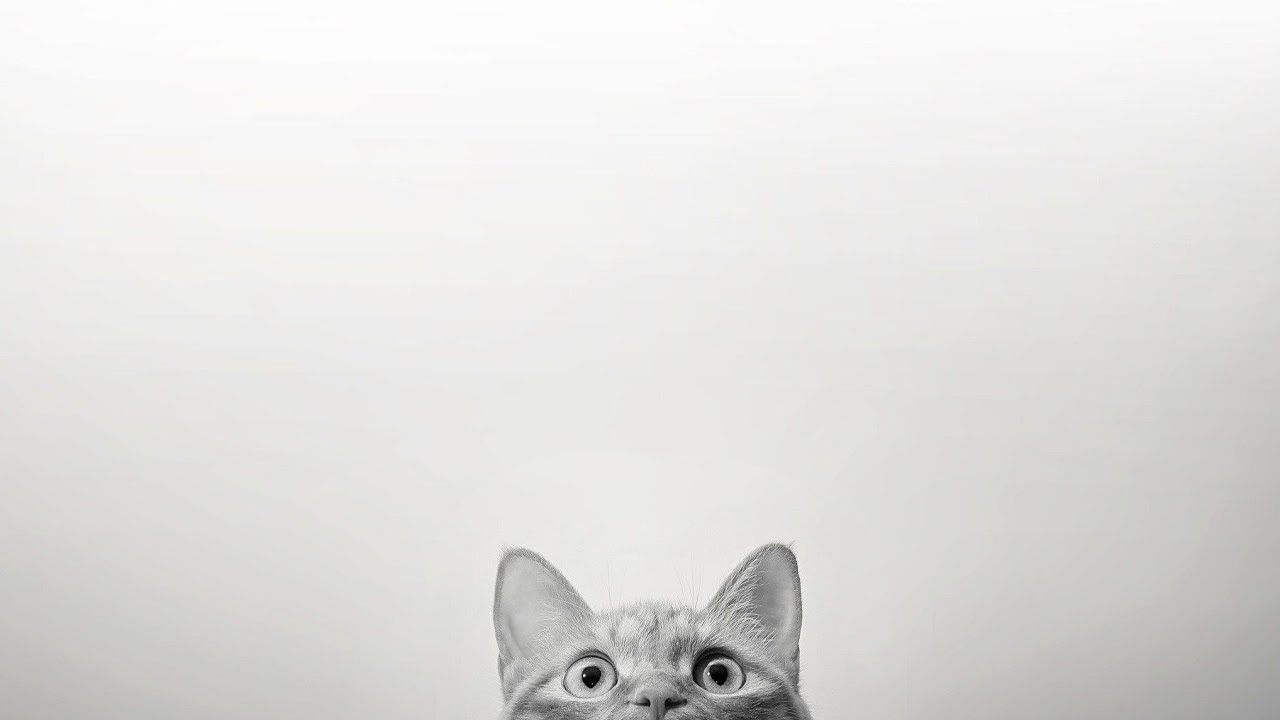 Удивительные кошки
Проект младшая группа
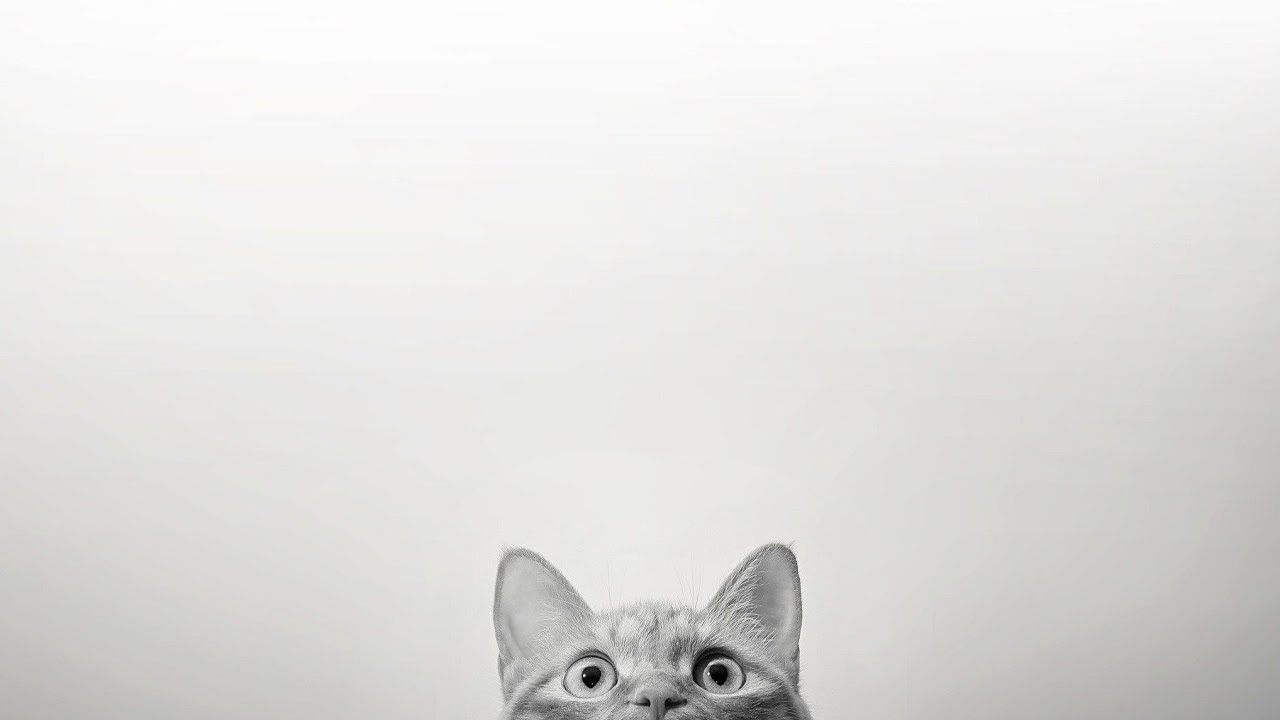 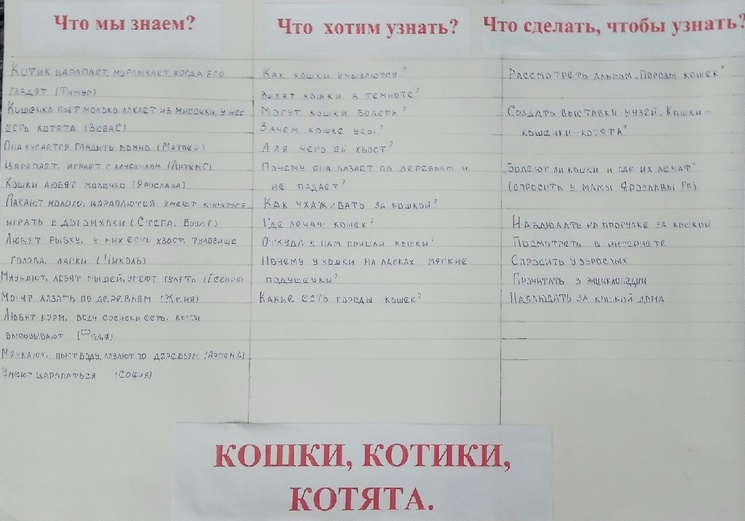 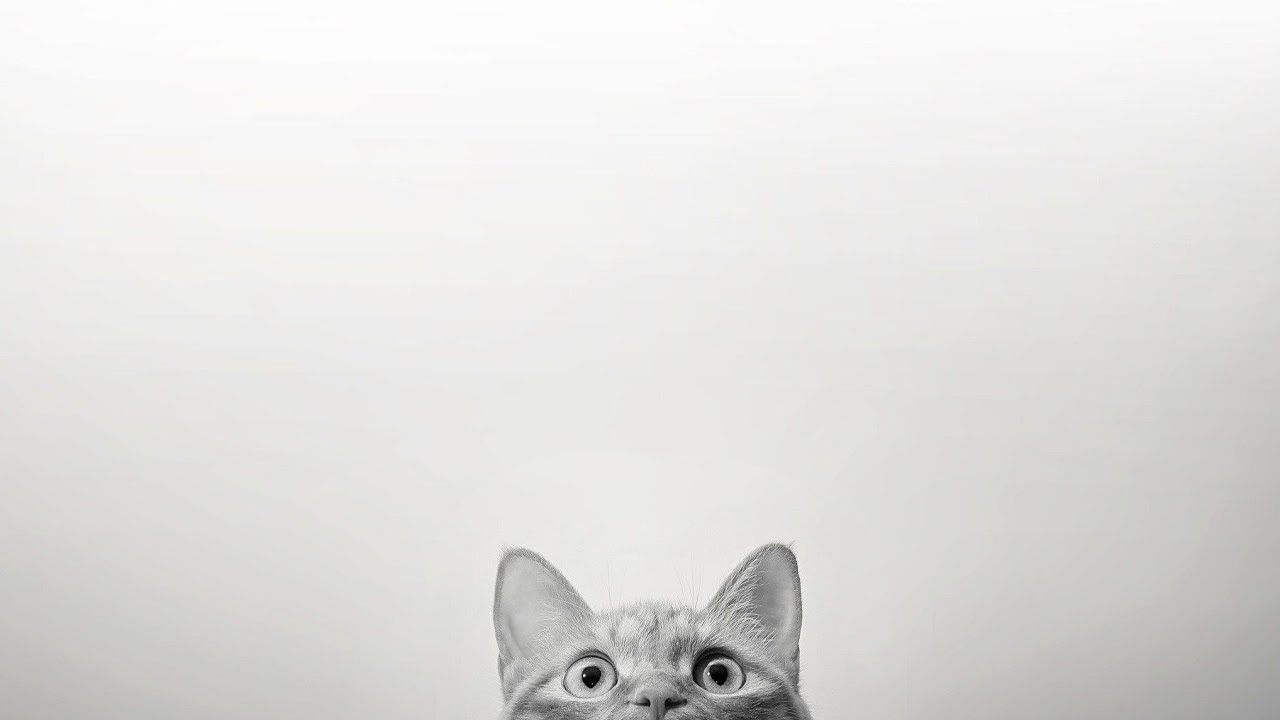 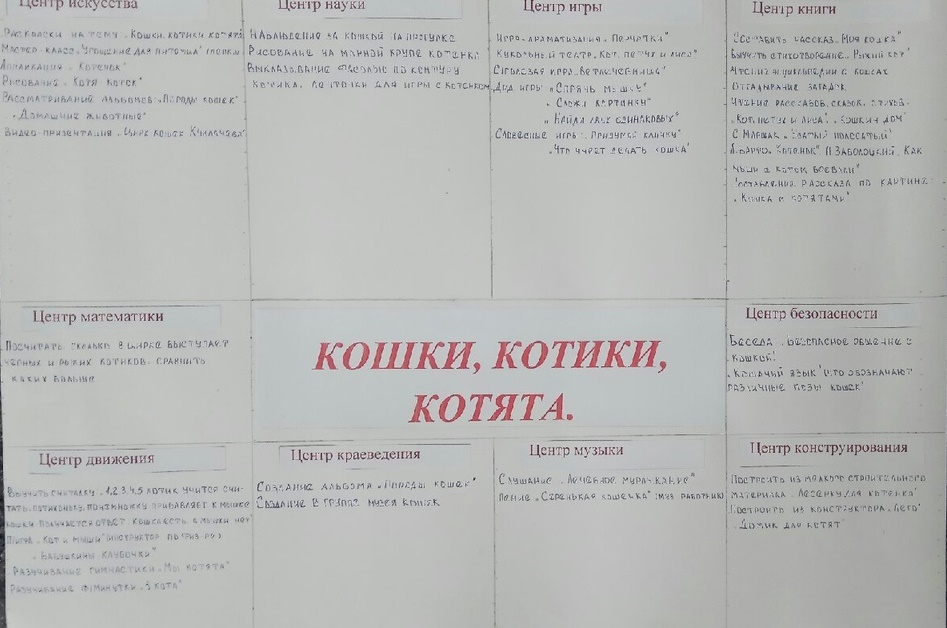 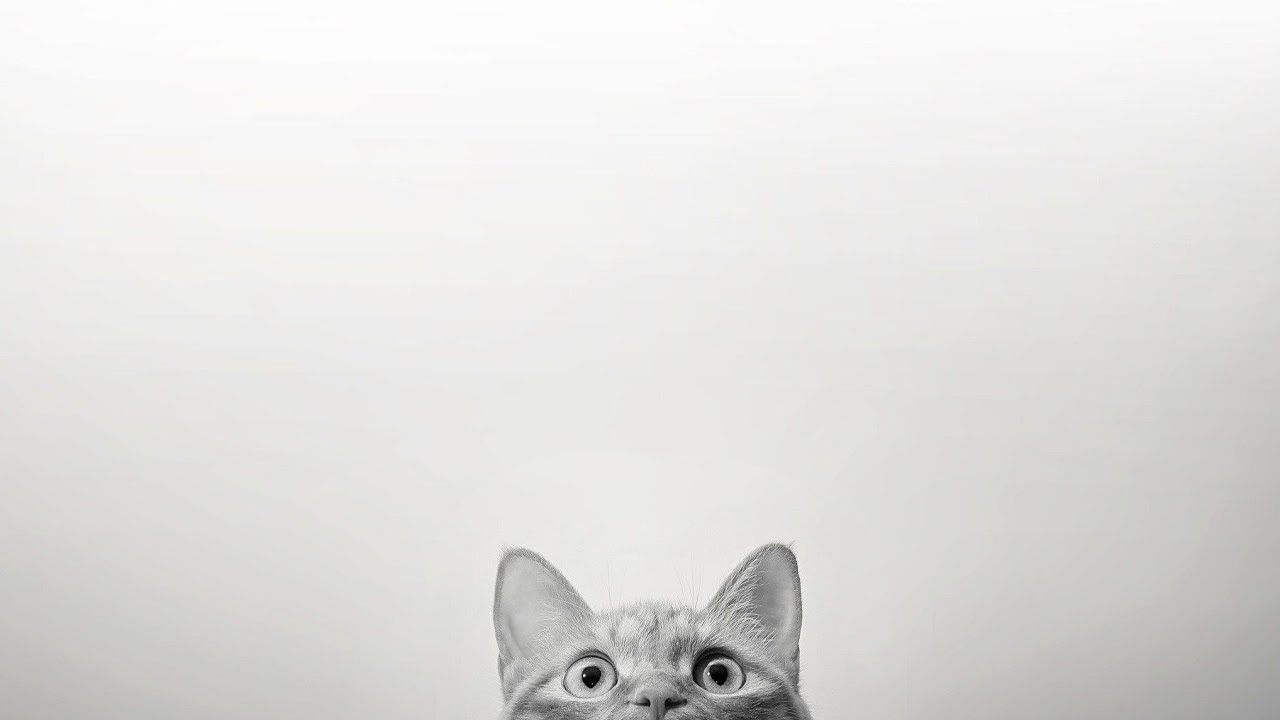 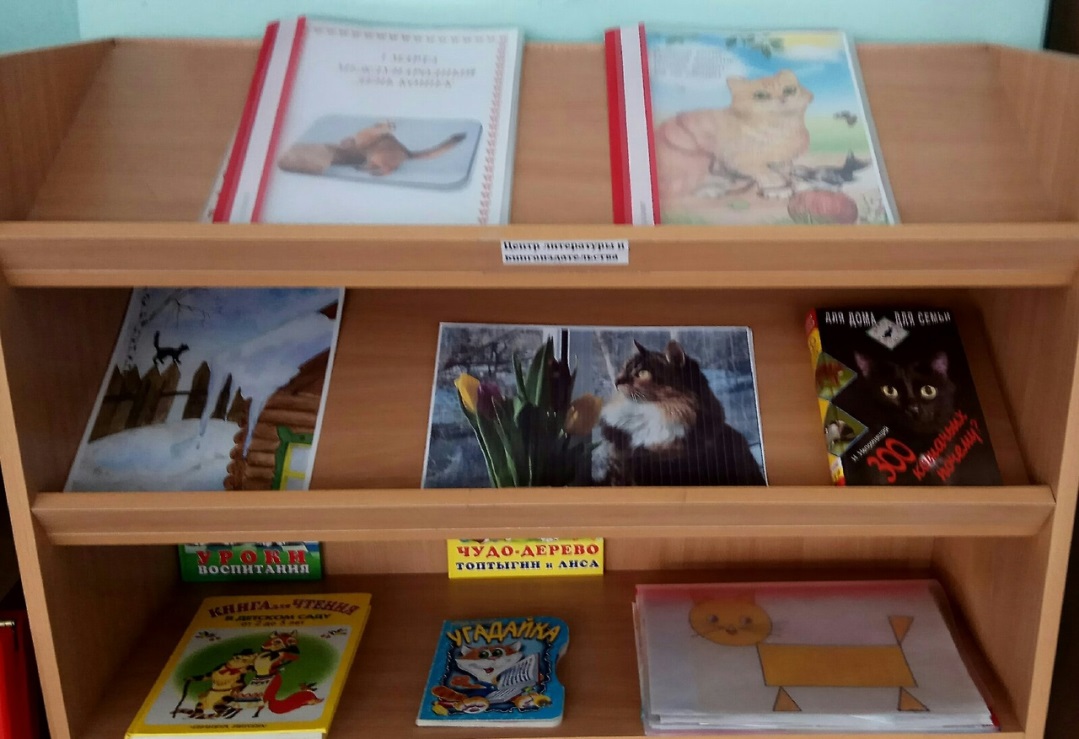 Центр книги
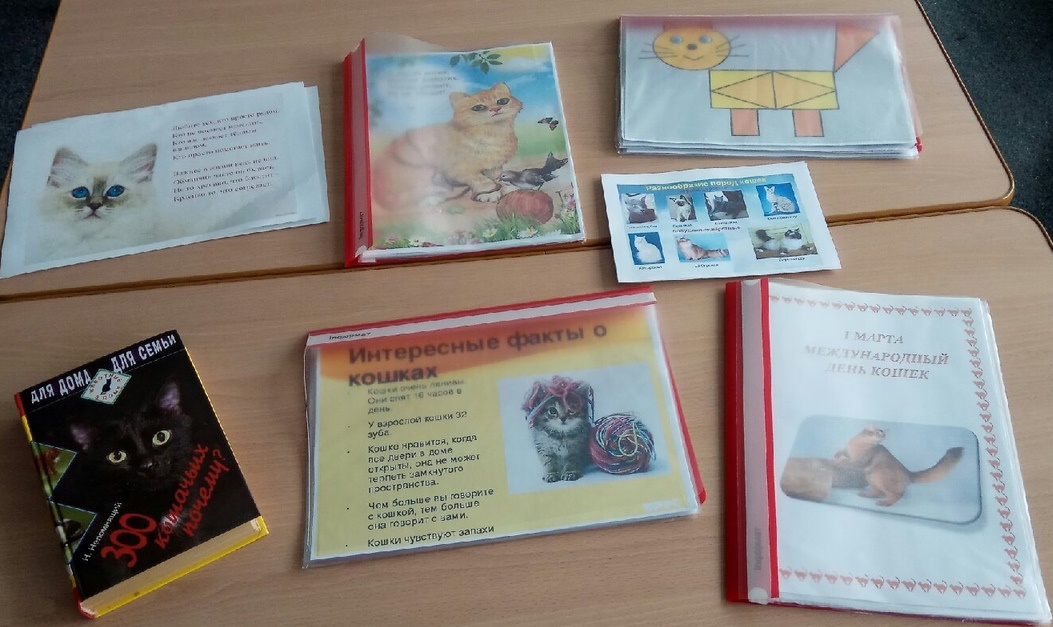 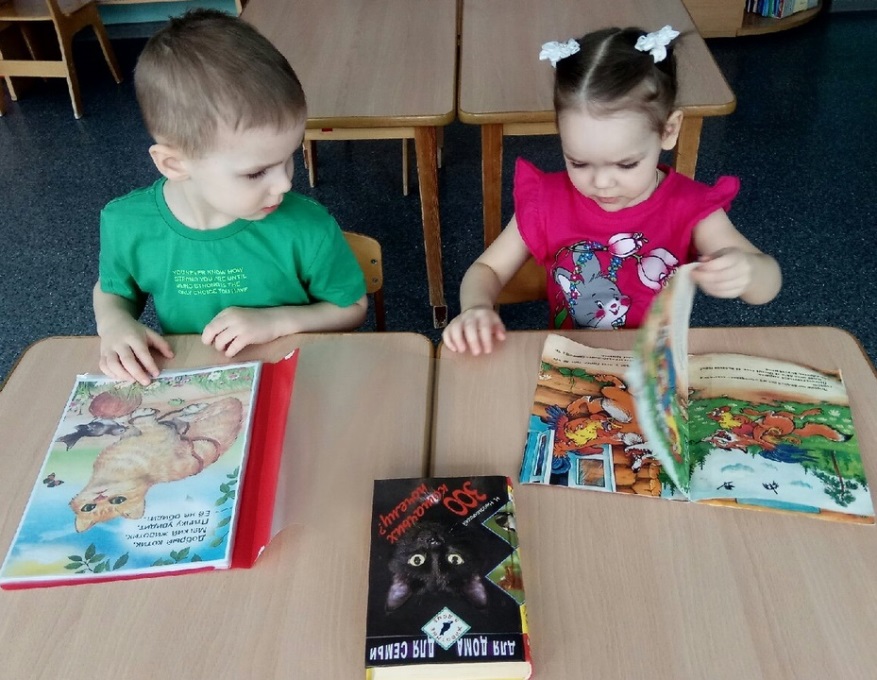 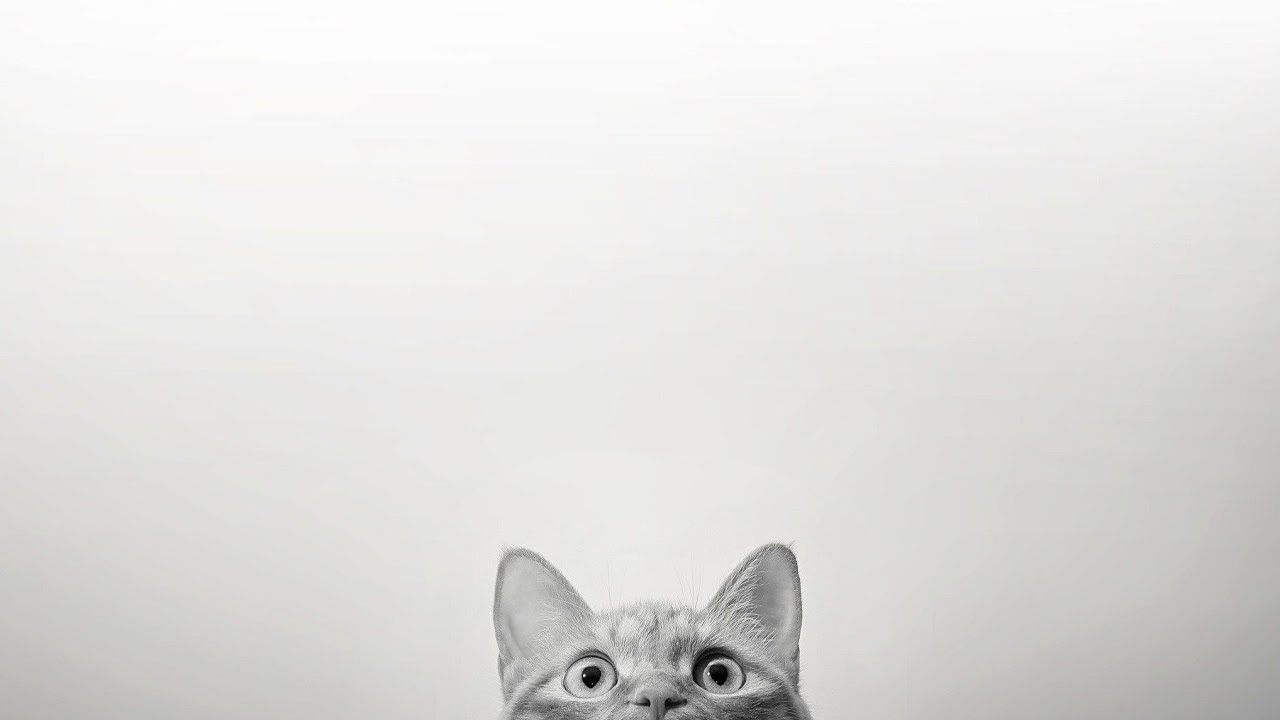 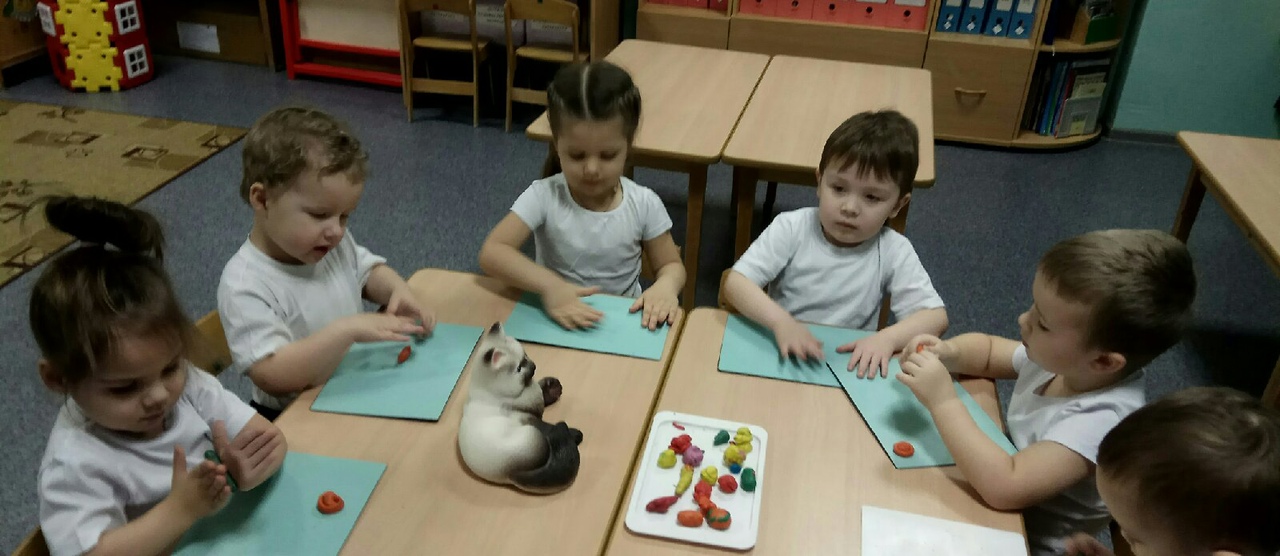 Центр искусства
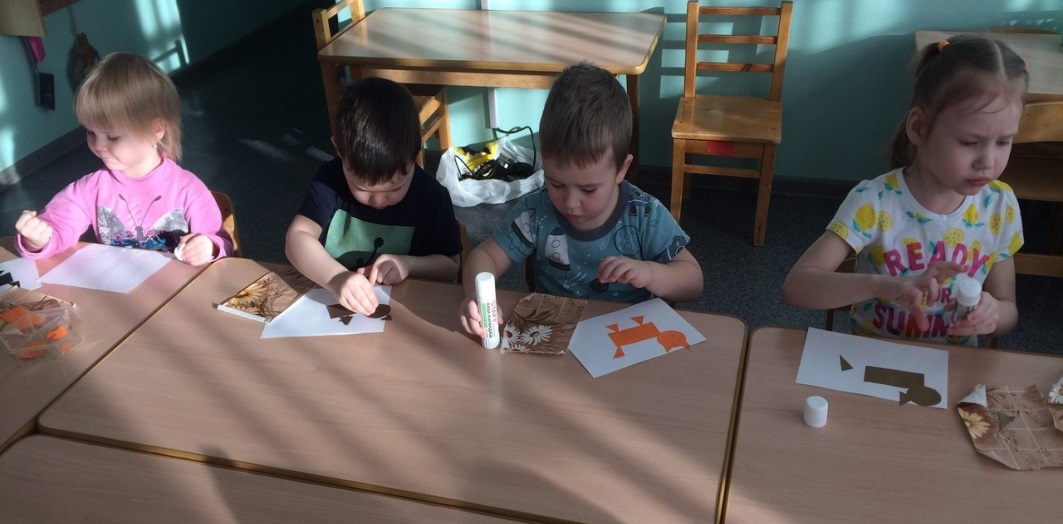 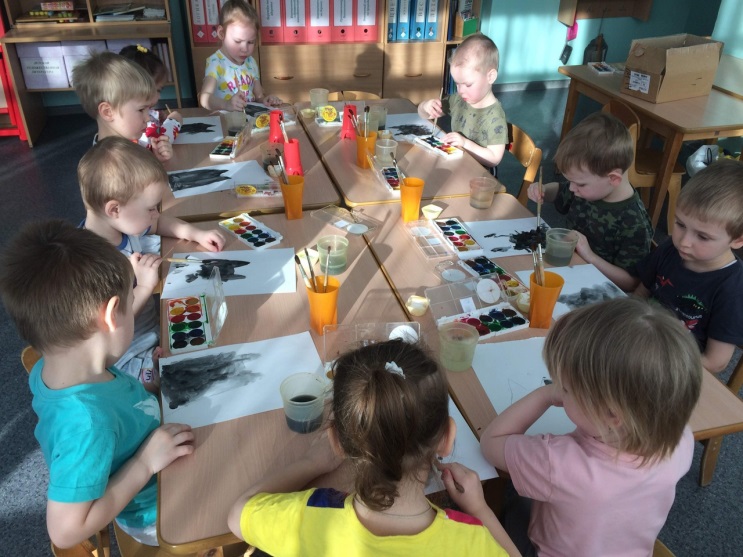 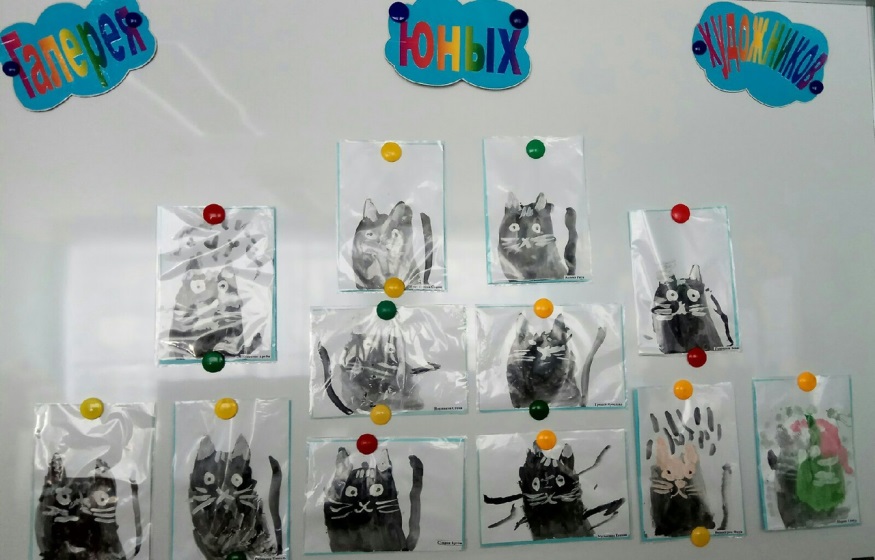 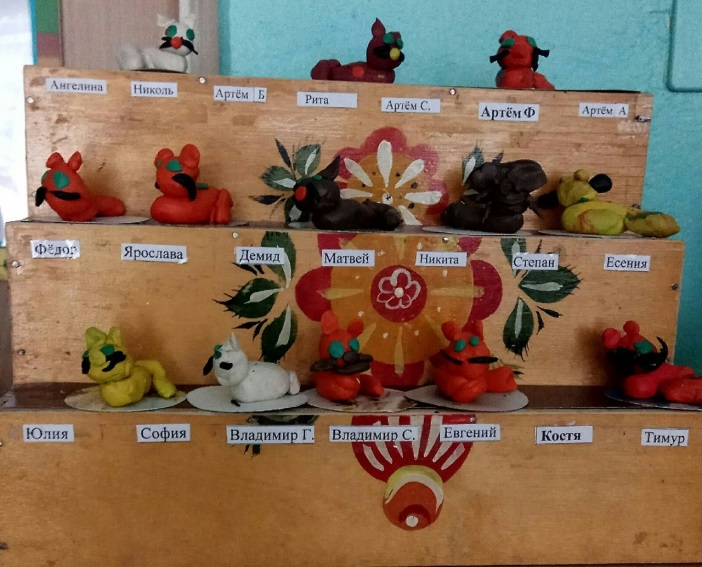 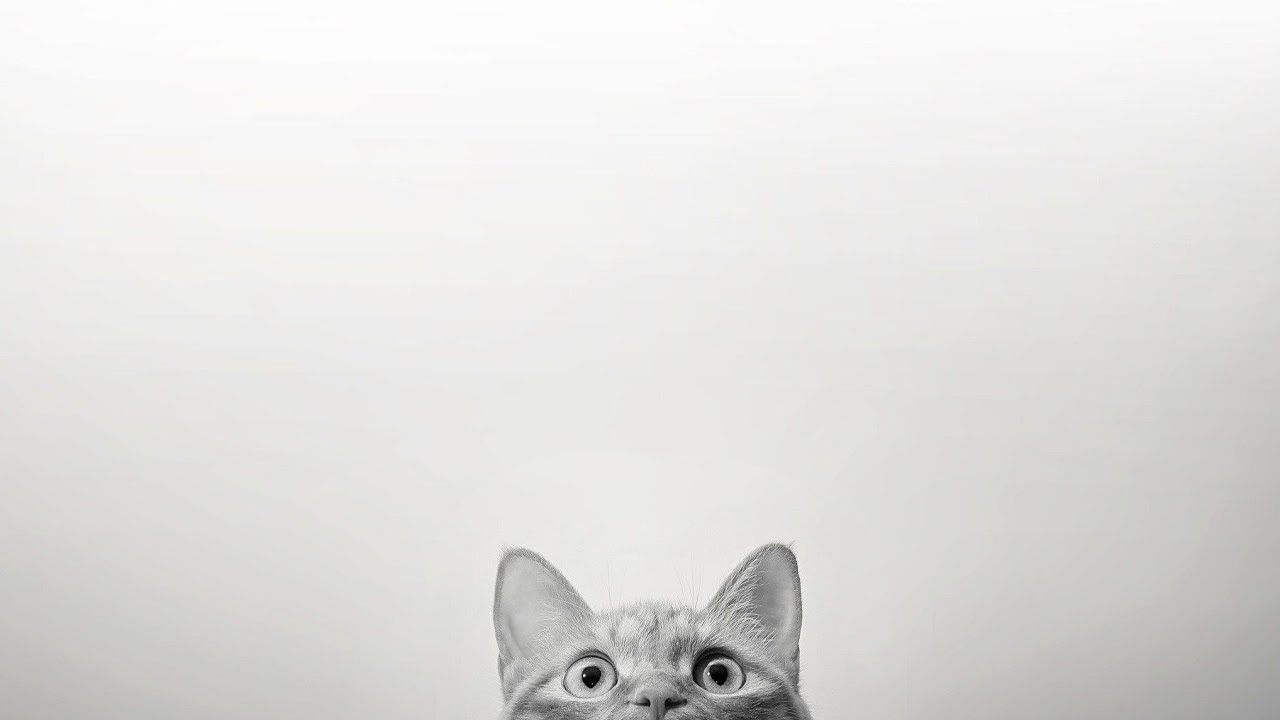 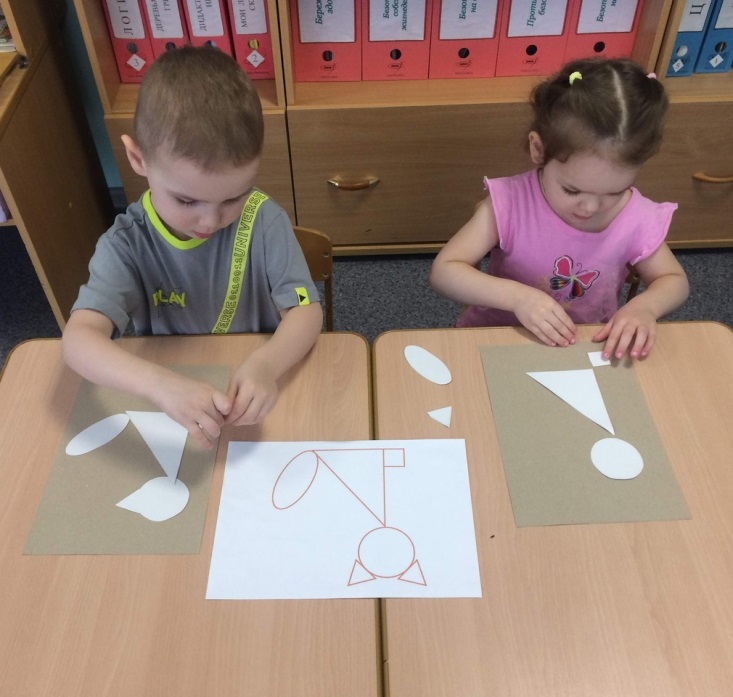 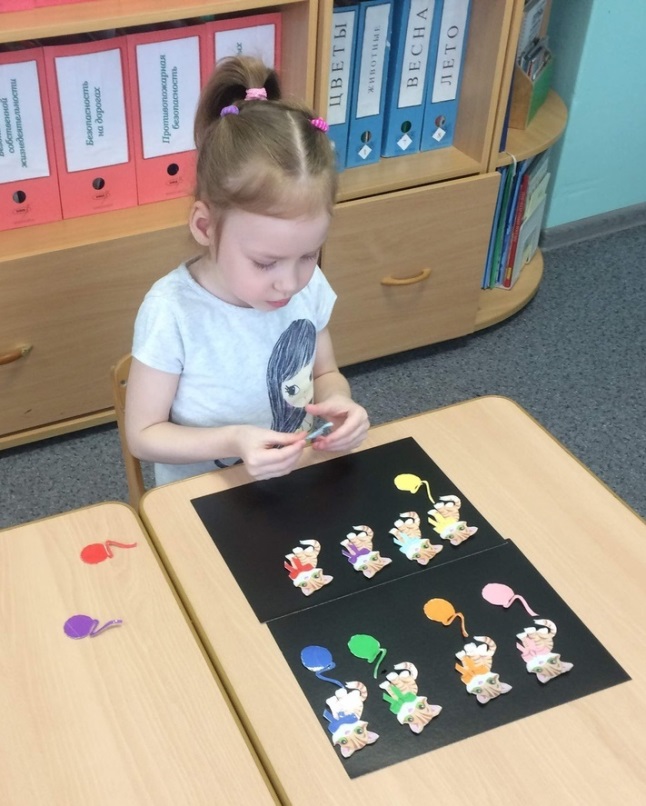 Центр игры
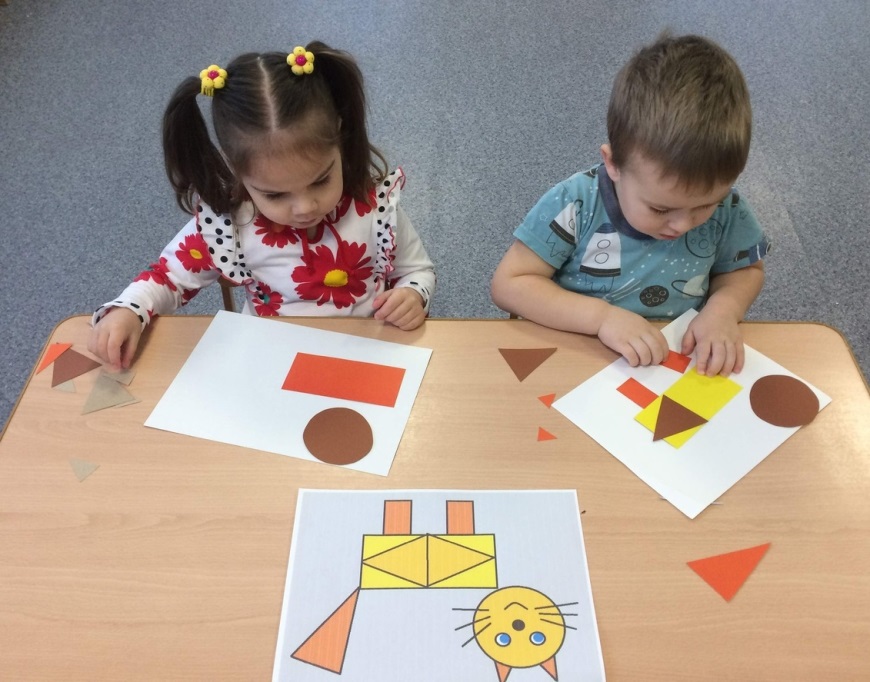 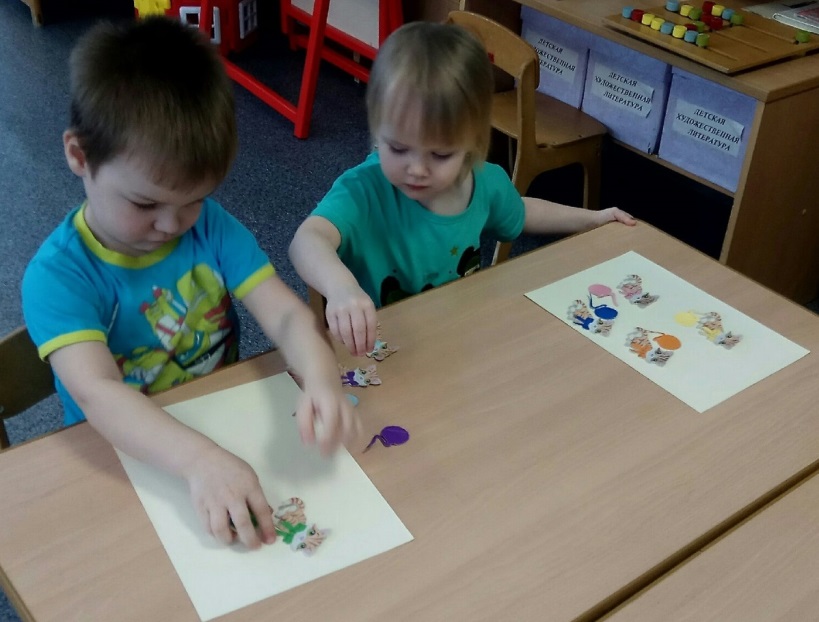 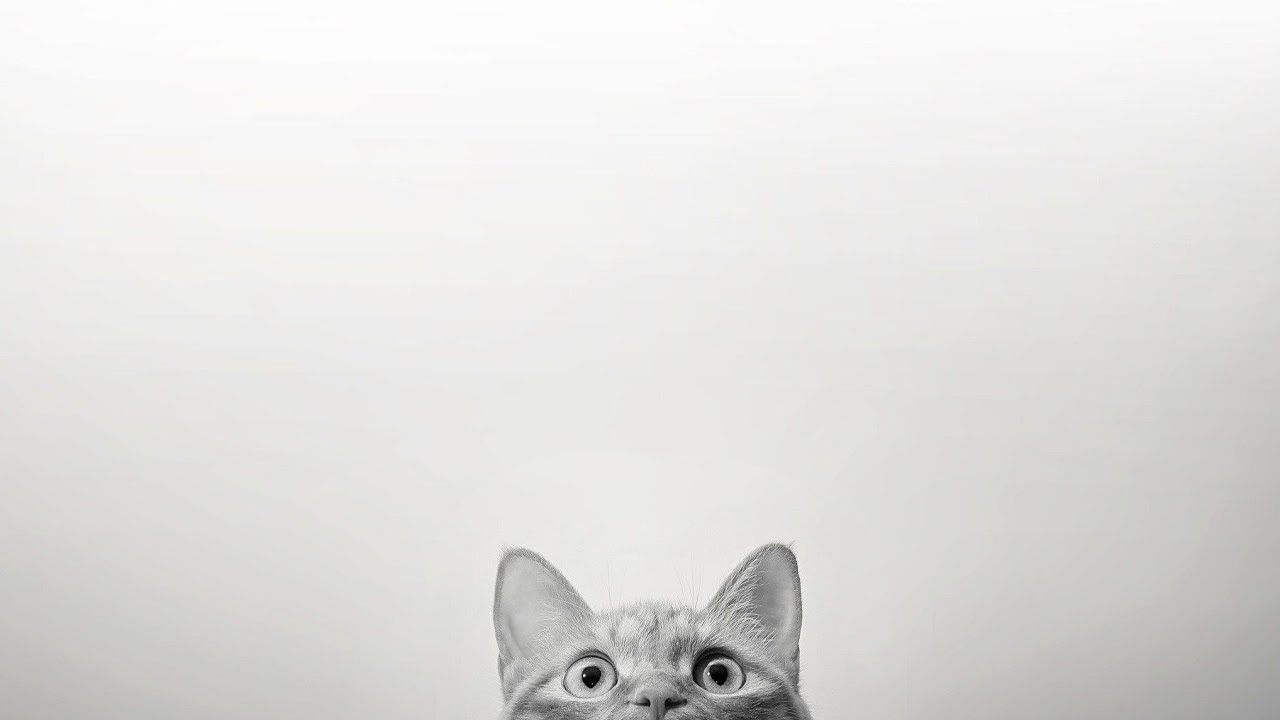 Центр конструирования
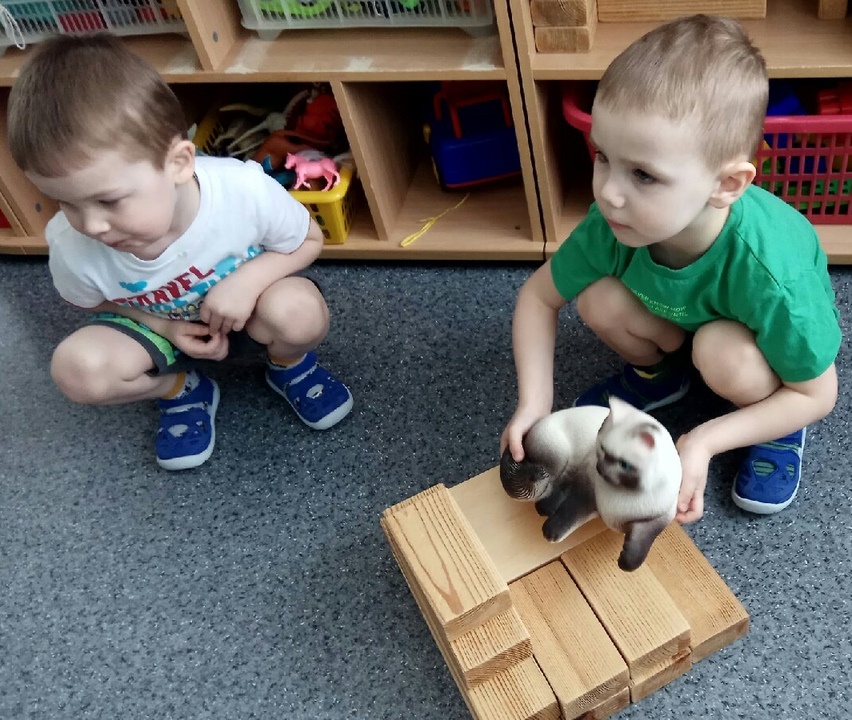 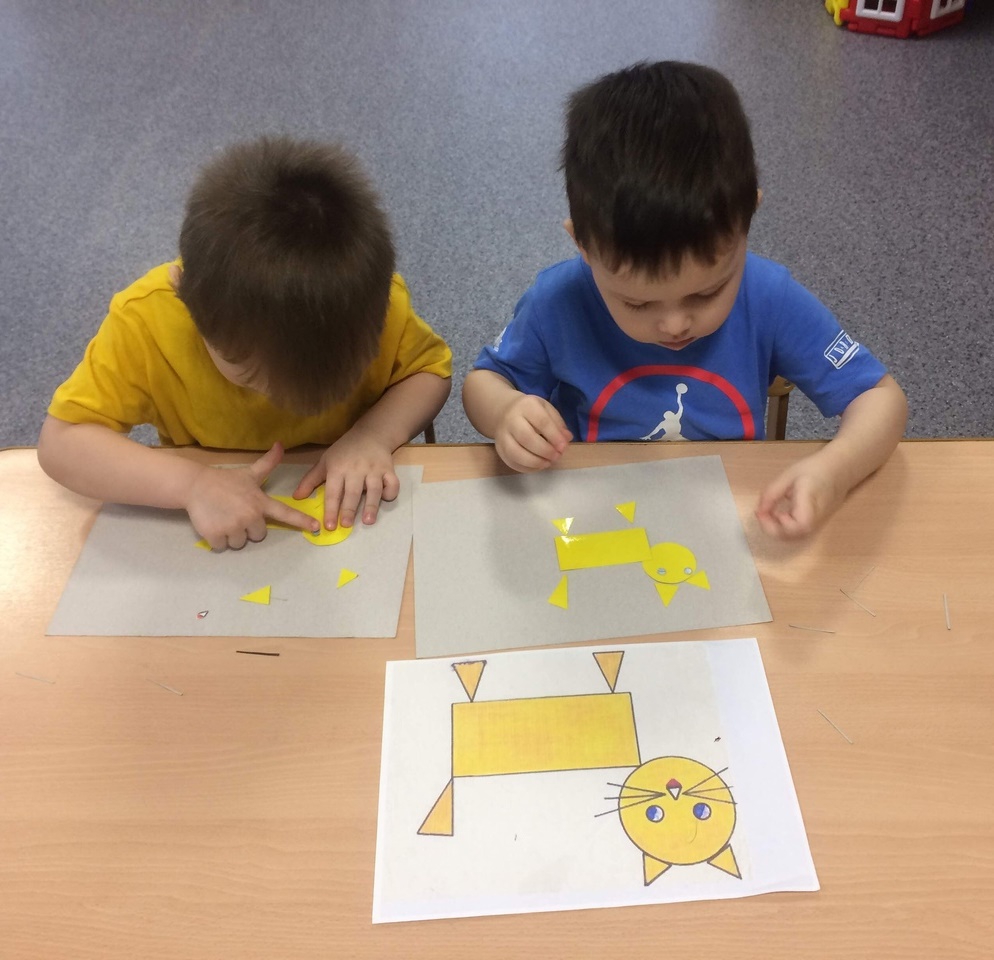 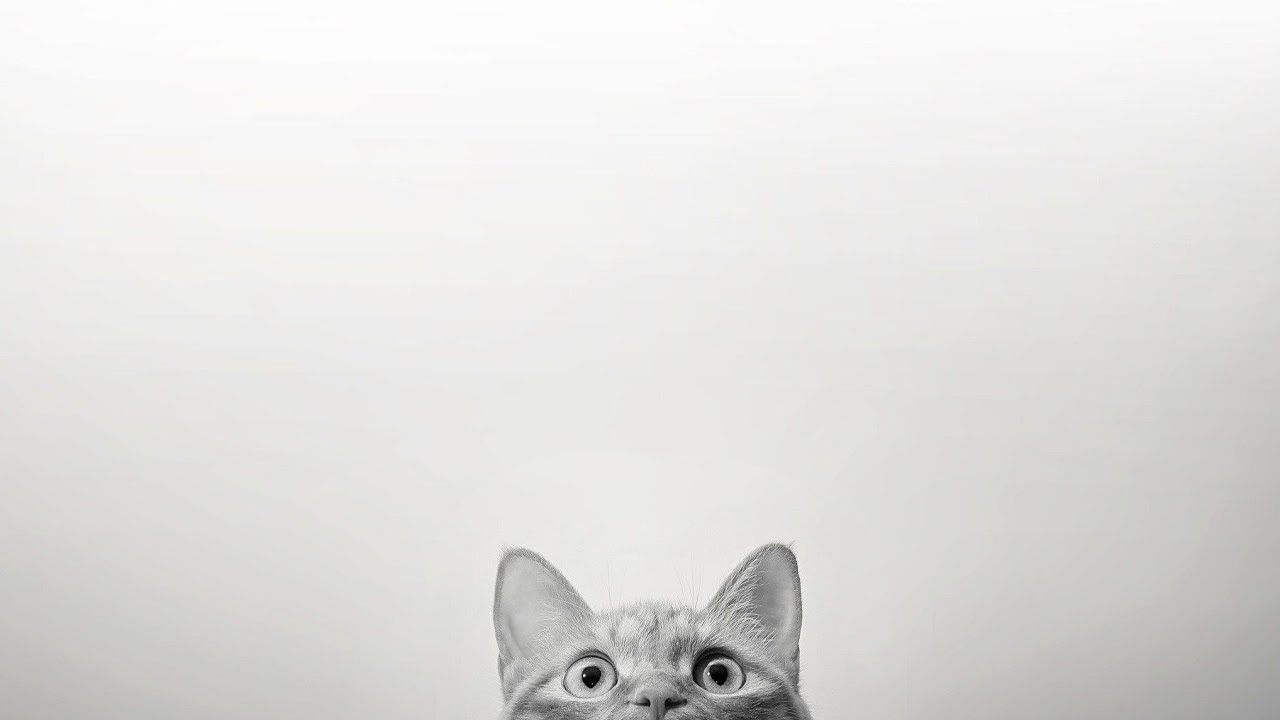 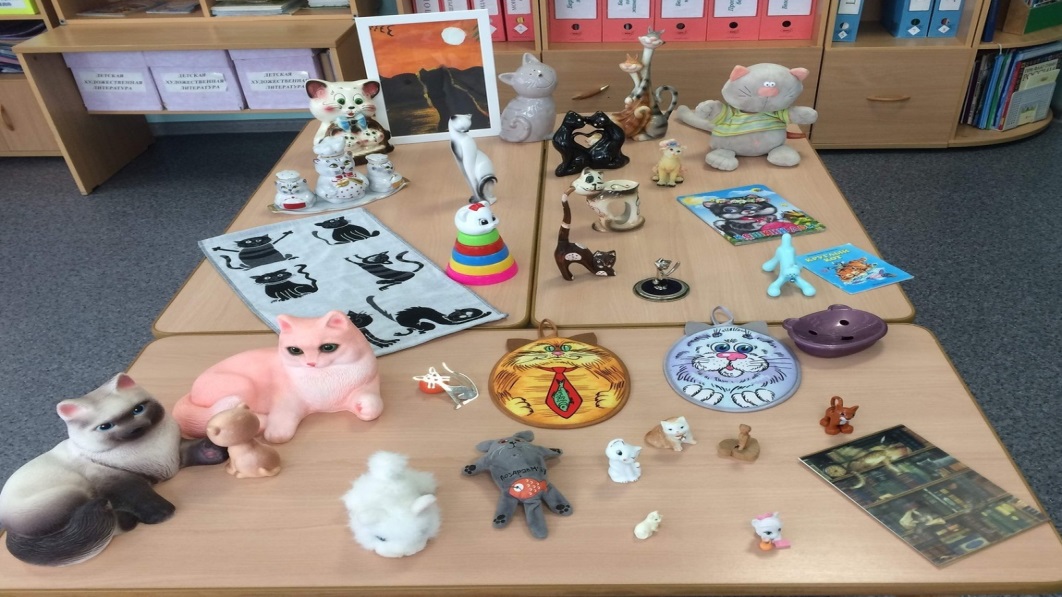 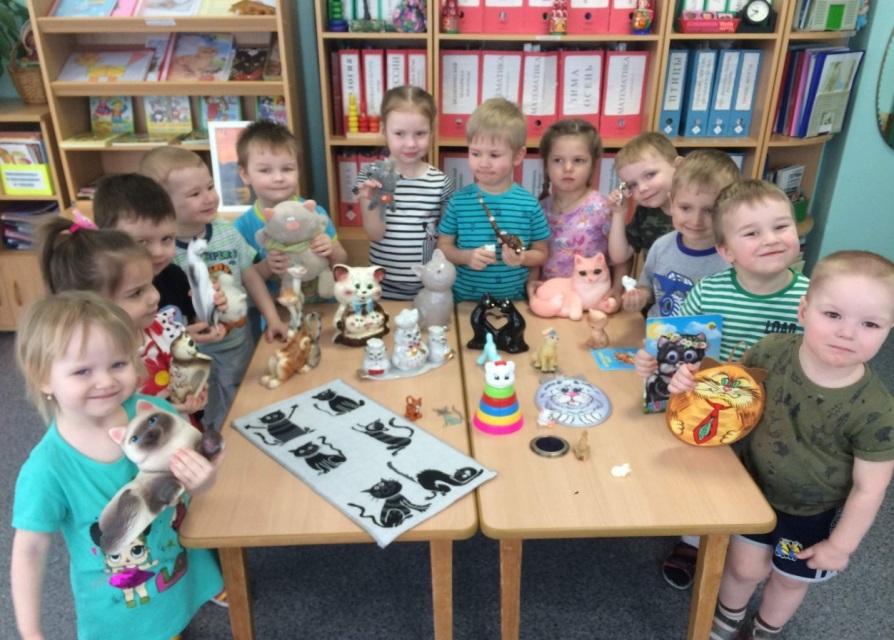 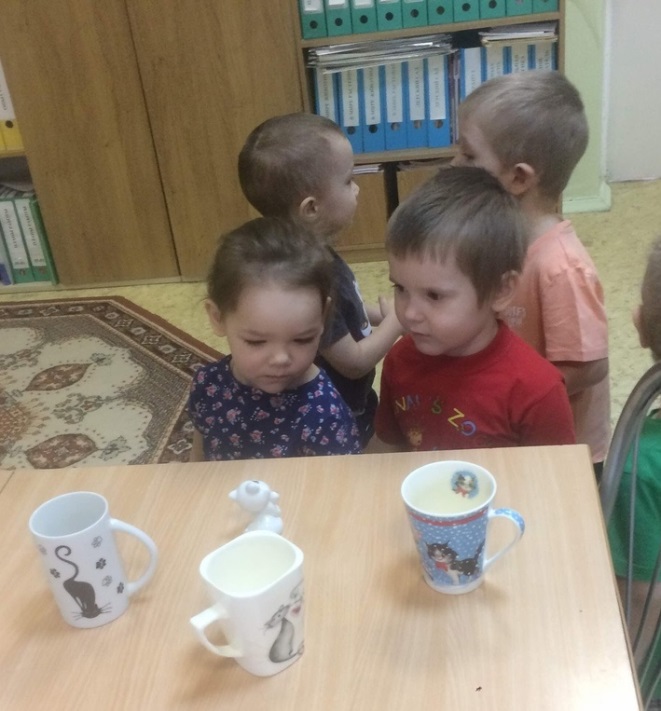 Центр краеведения - Музей Кошек
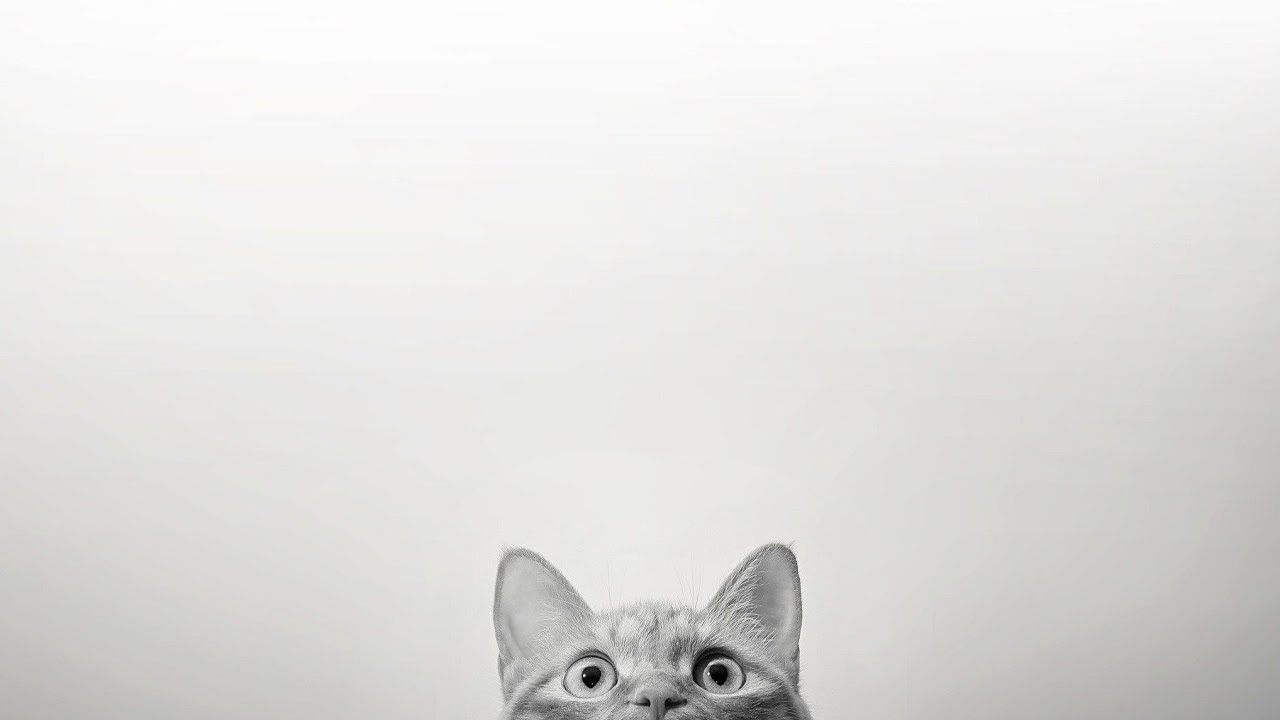 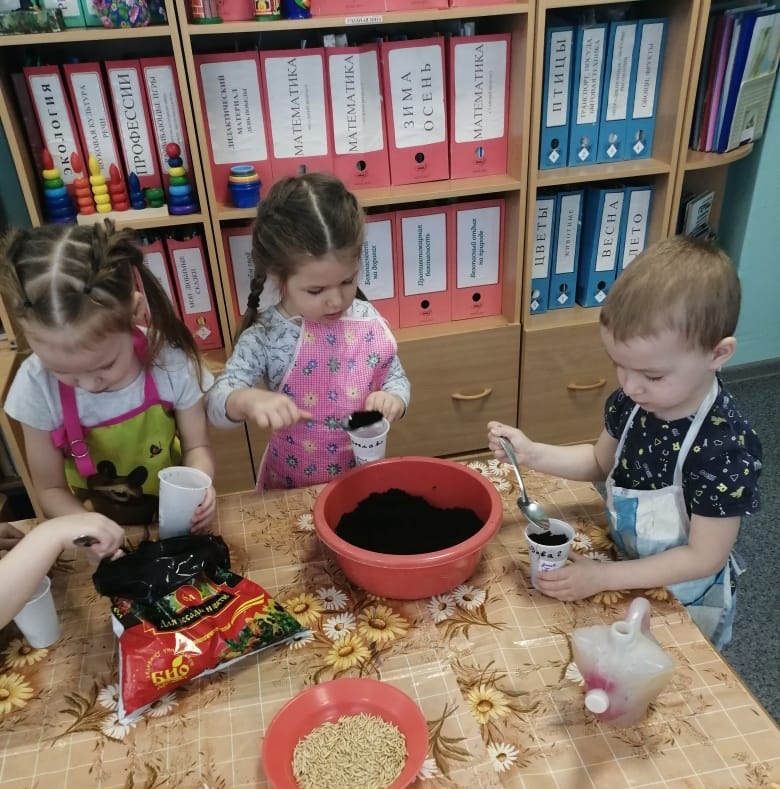 Центр науки
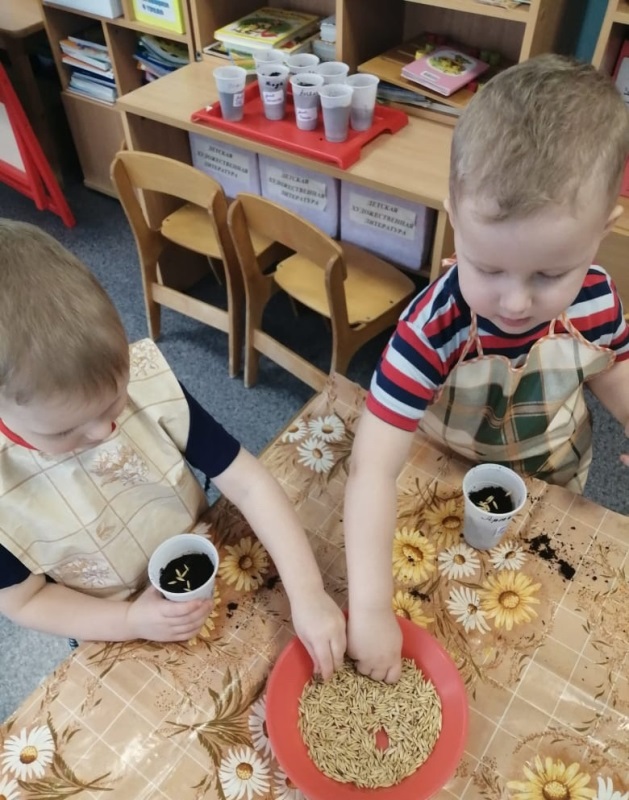 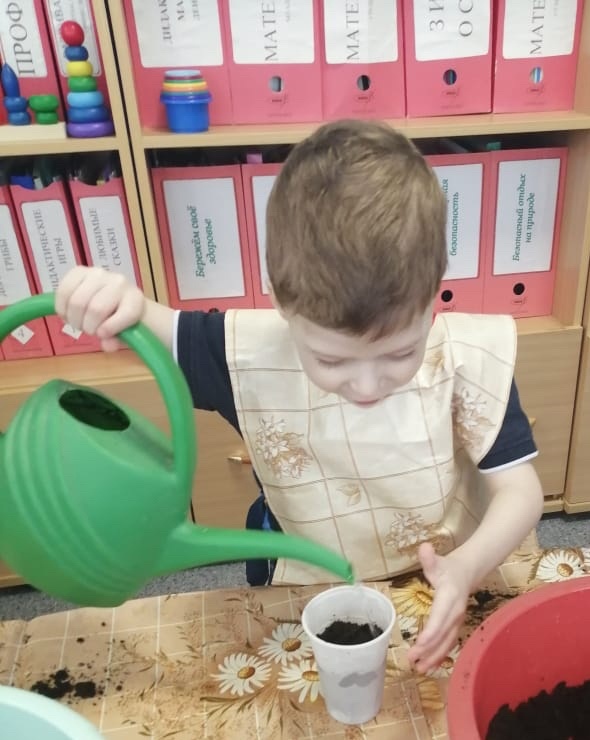 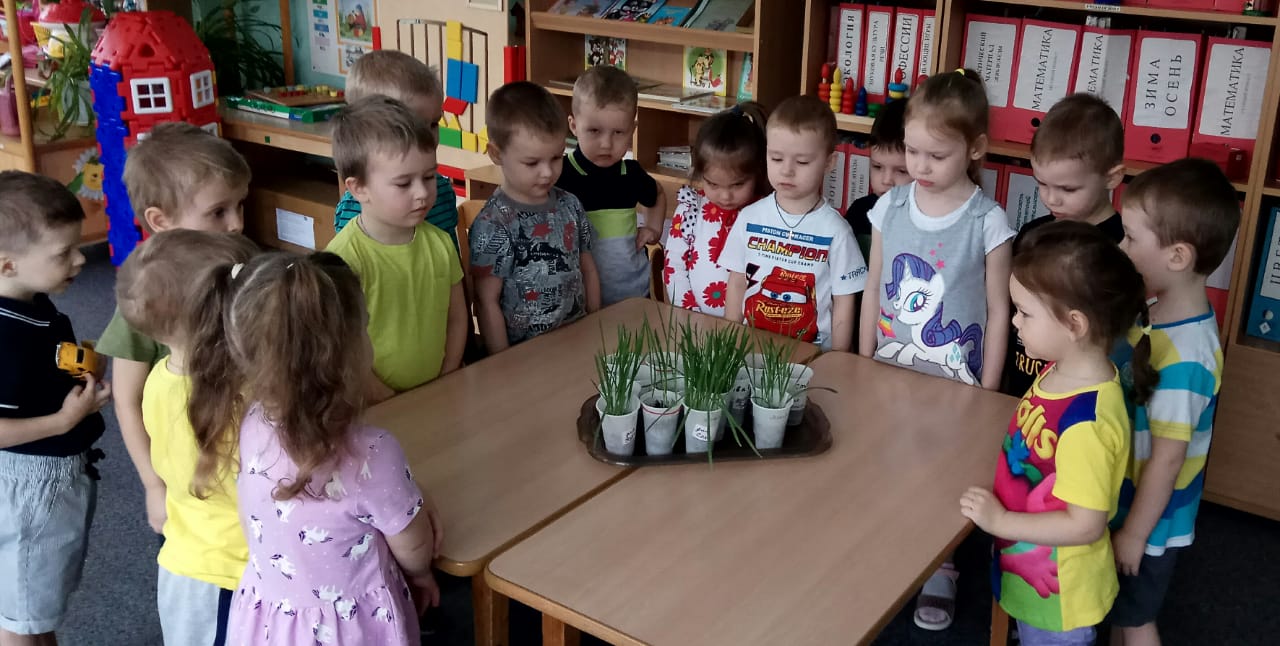 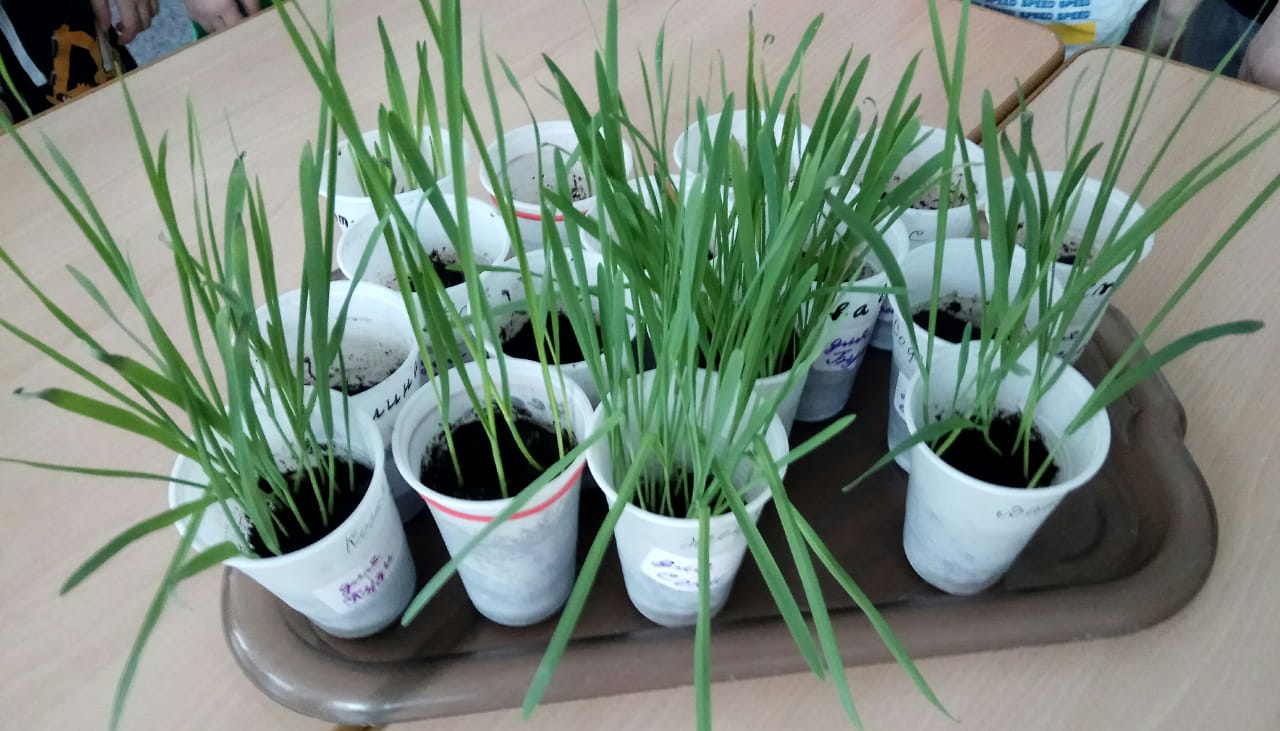 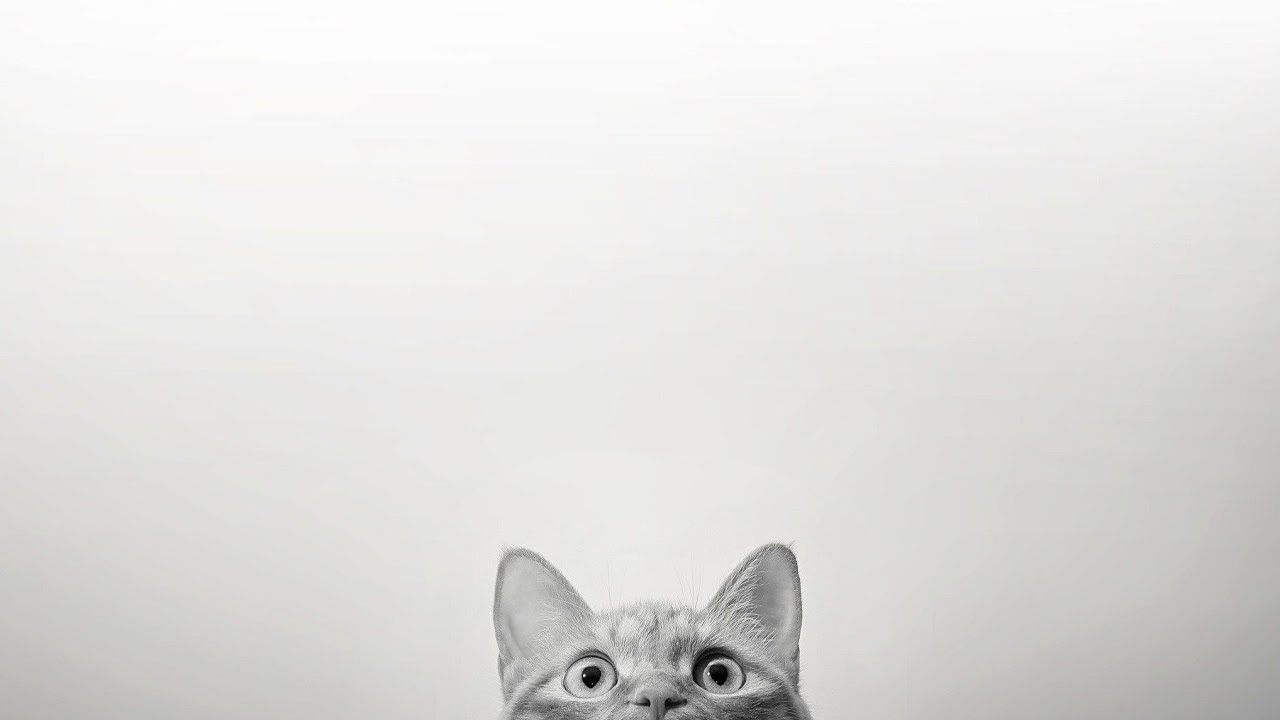 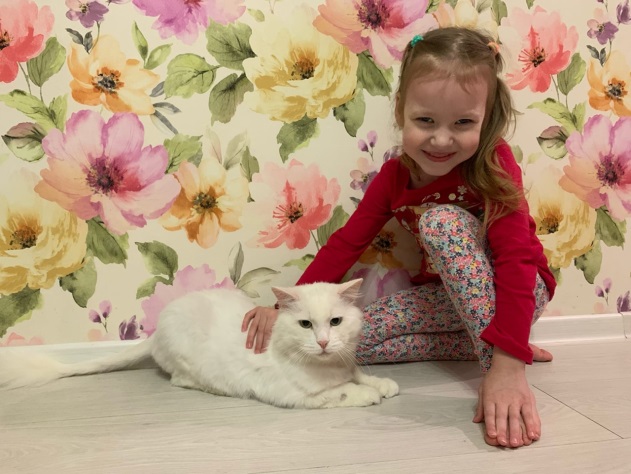 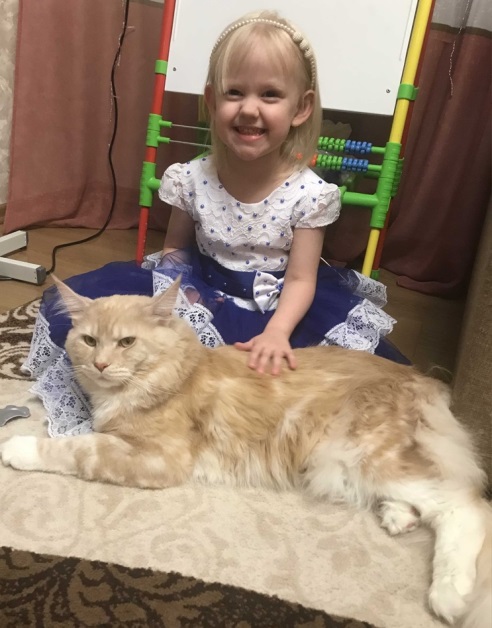 Взаимодействие с родителями – создание видеоролика «Кошки, котики, котята и другие домашние питомцы»
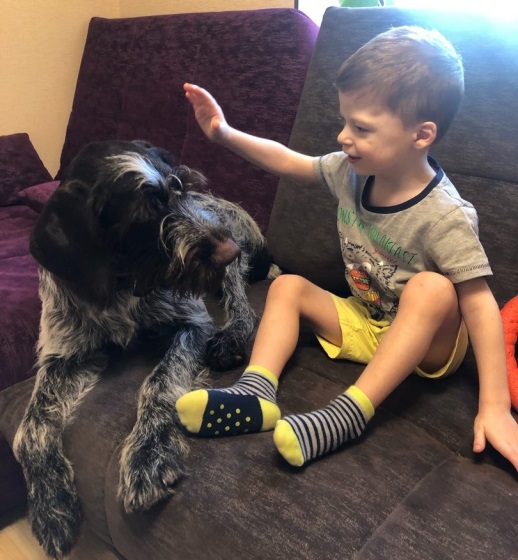 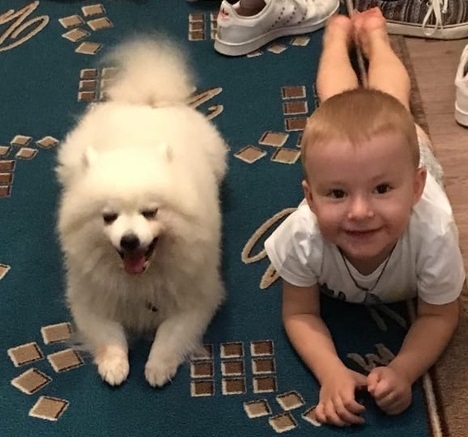 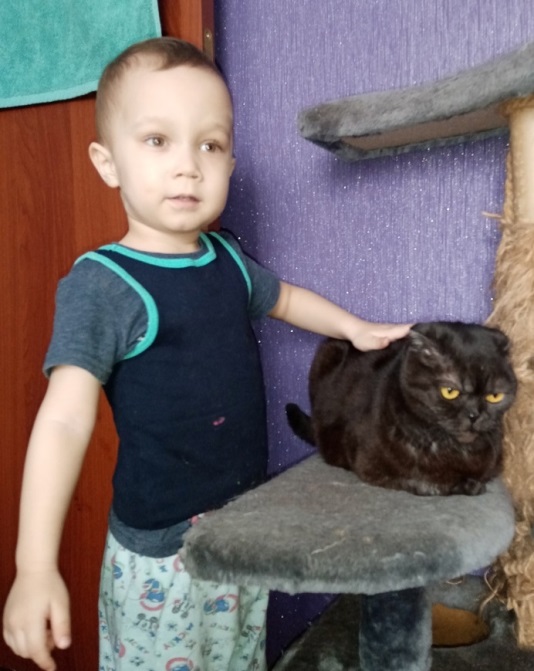 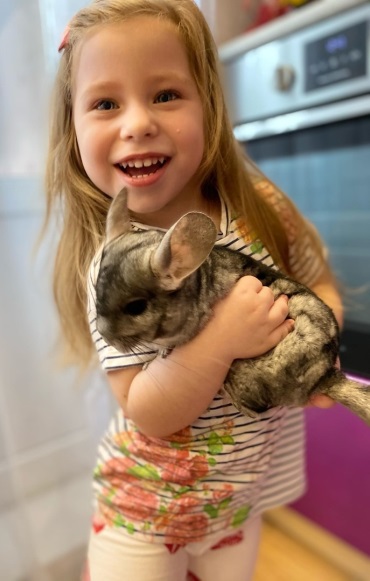 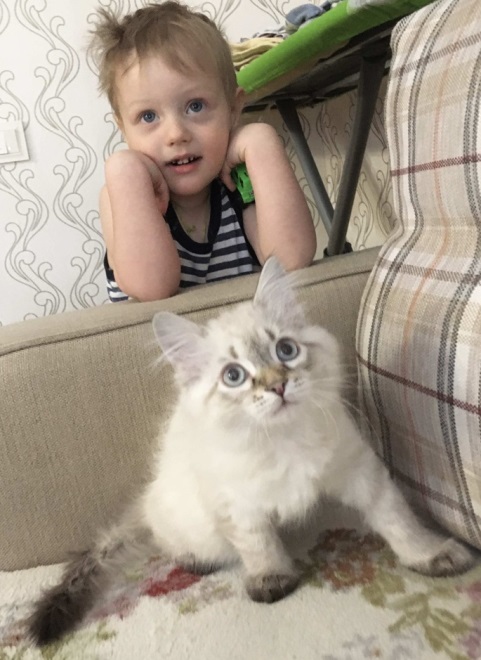 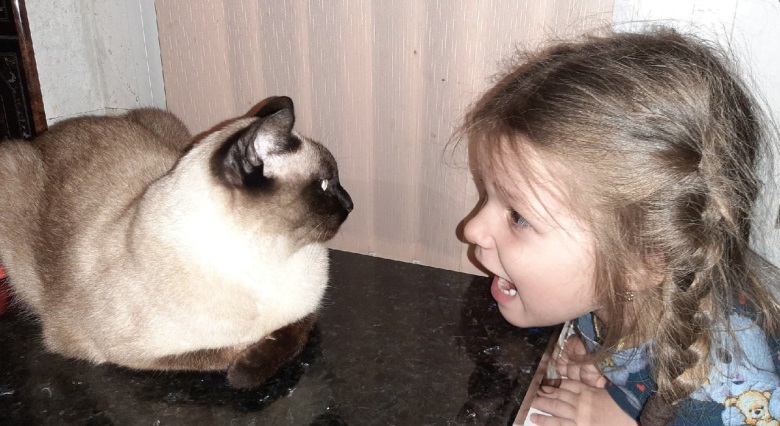 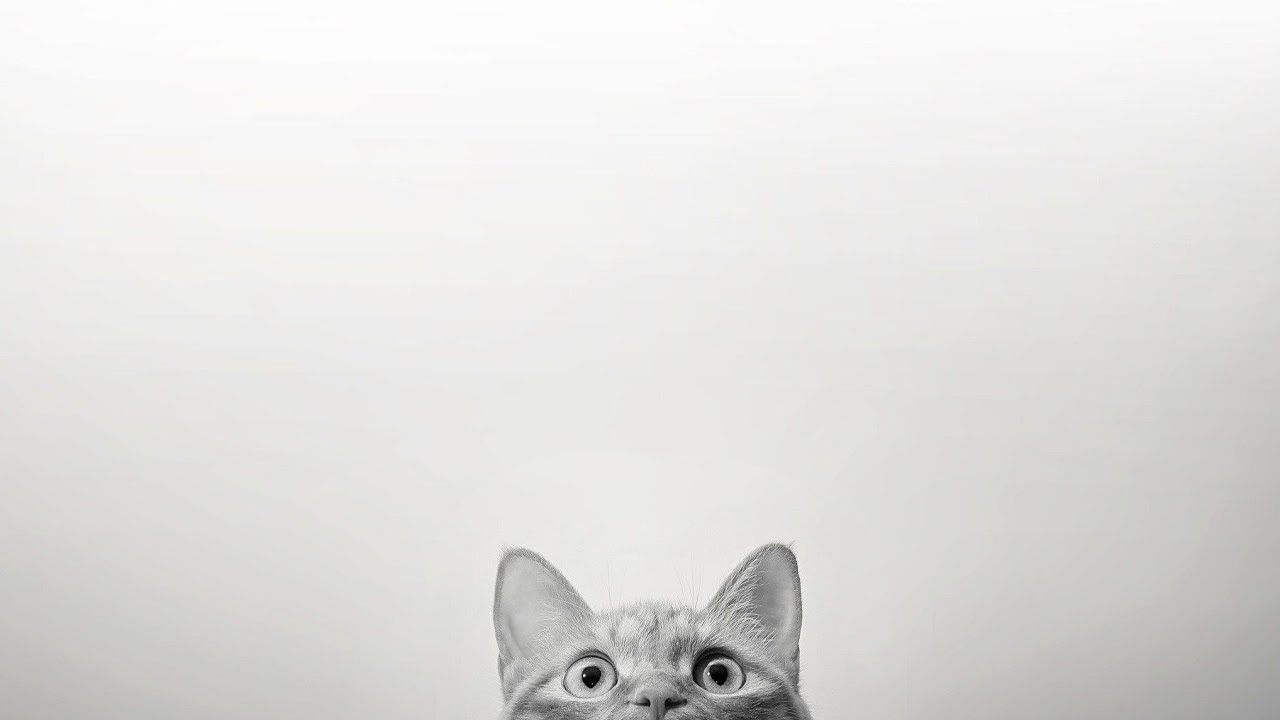 «ЕСЛИ БЫ КОШЕК НЕ БЫЛО НА СВЕТЕ,ИХ СТОИЛО БЫ ВЫДУМАТЬ»                                     Ю.КУКЛАЧЕВ